Repeated subtraction on a number line:
20 ÷ 10 =


  



2 jumps of 10

I have taken away 2 lots of 10 so 20 ÷ 10 = 2
-10
-10
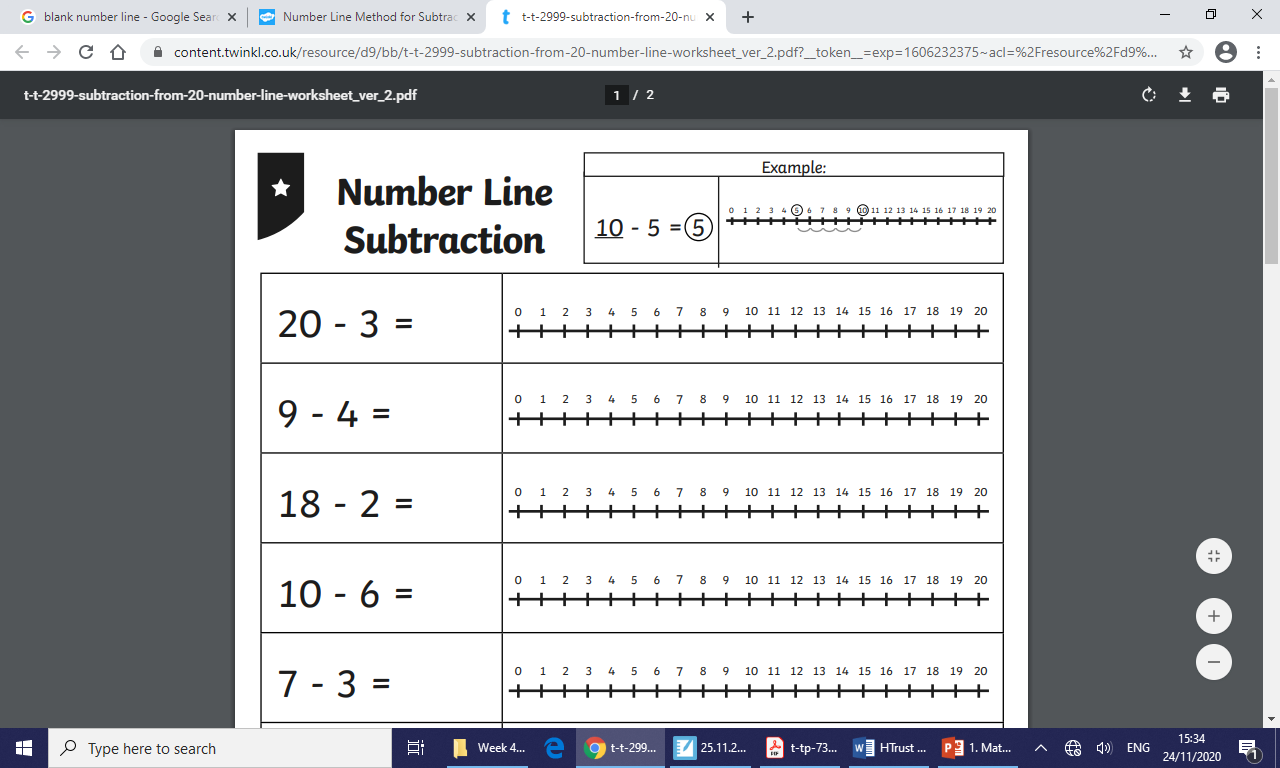 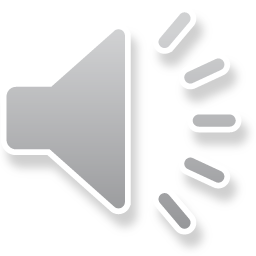 On a blank number line:
20 ÷ 10 =


  


What number do I write on the number line?

How big are the jumps? What am I subtracting?

How many jumps are there?
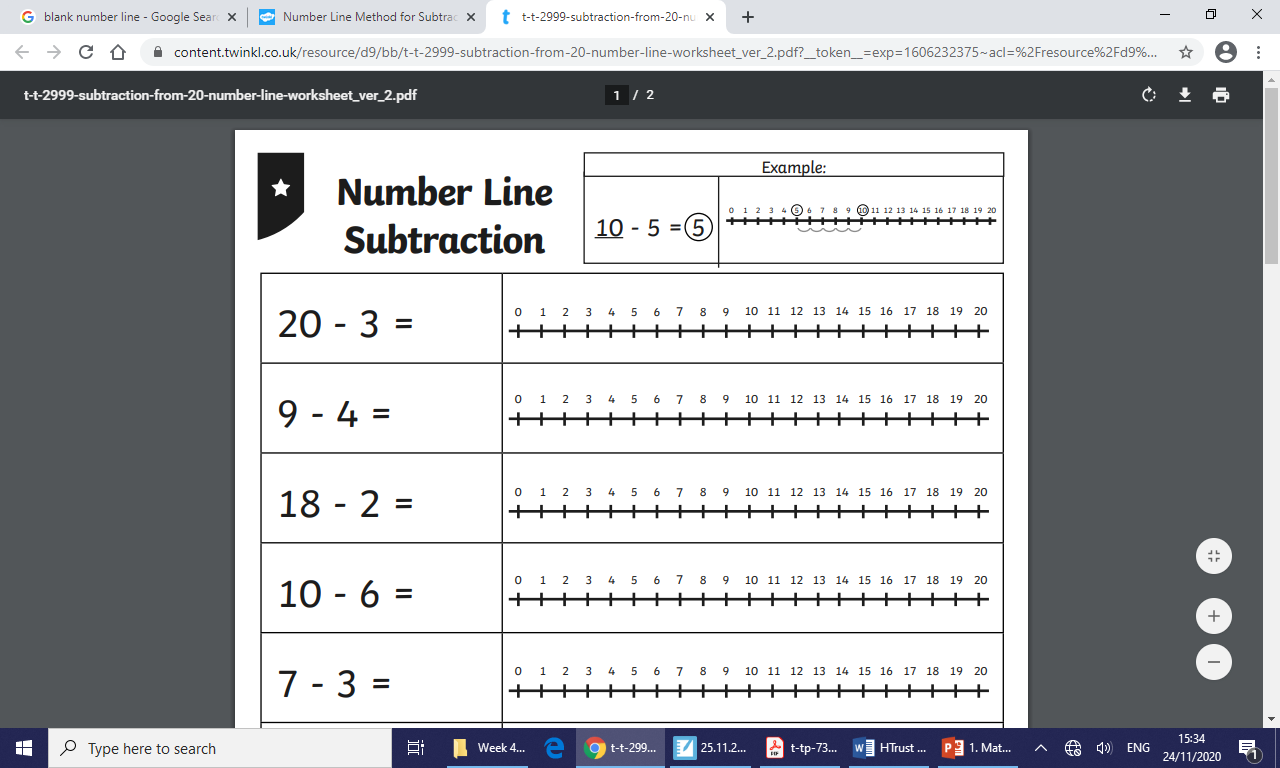 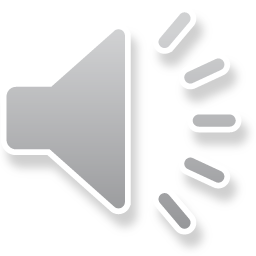 Repeated subtraction on a blank number line:
20 ÷ 10 =


  

Start on 20
Subtract 10s because the question is ÷ 10
There are 2 jumps so 20 ÷ 10 = 2
-10
-10
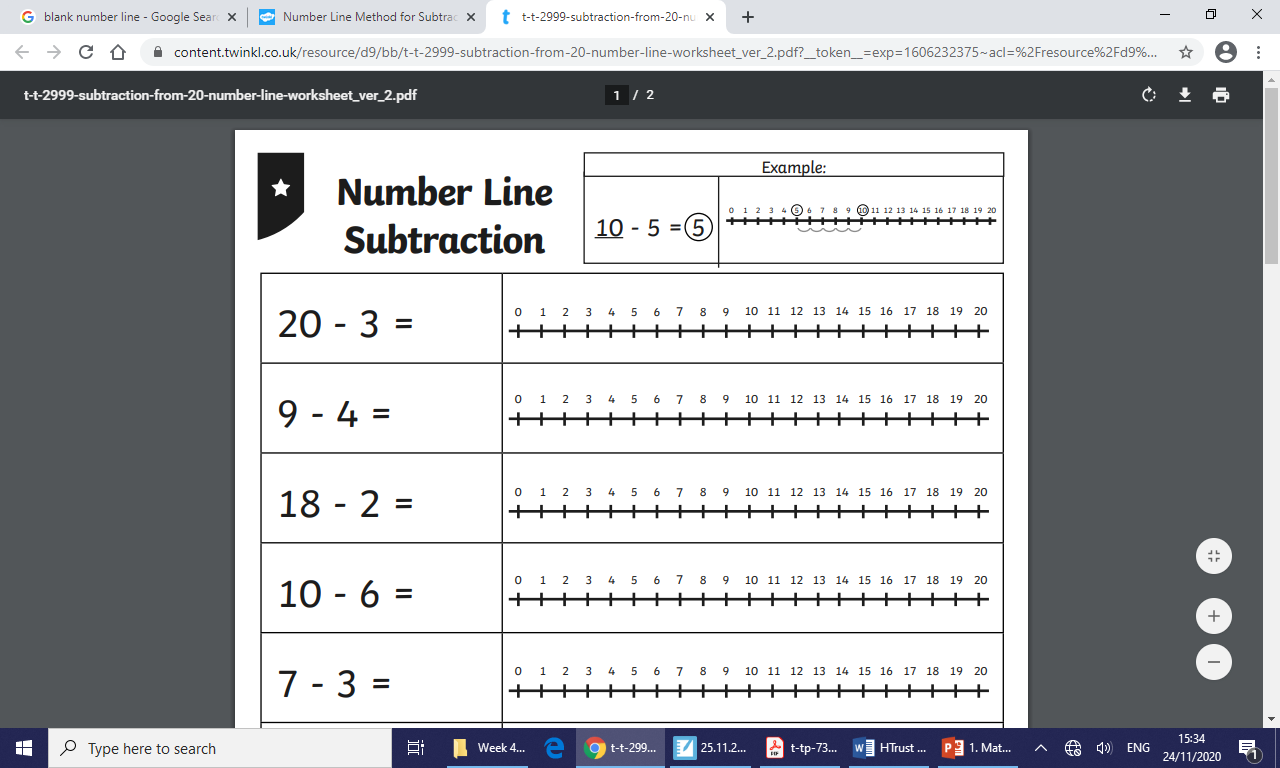 0
10
20
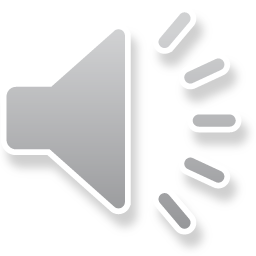 Final example on a blank number line: 15 ÷ 5 =


  


What number do I write on the number line?

How big are the jumps? What am I subtracting?

How many jumps are there?
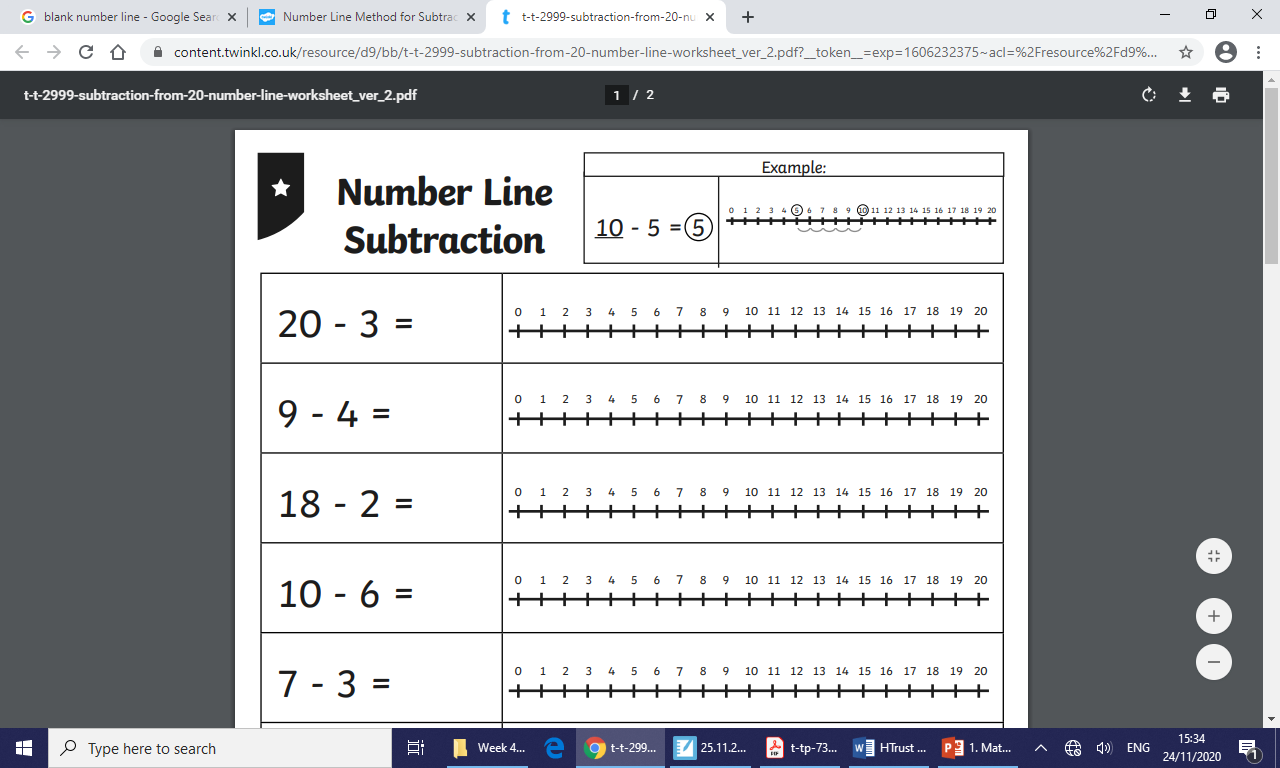 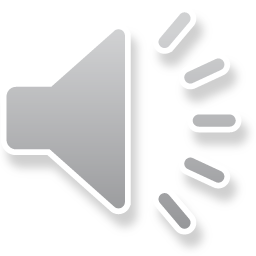 Final example on a blank number line: 15 ÷ 5 =


  


Start on 15
Subtract 5s because the question is ÷ 5
There are 3 jumps so 15 ÷ 5 = 3
-5
-5
-5
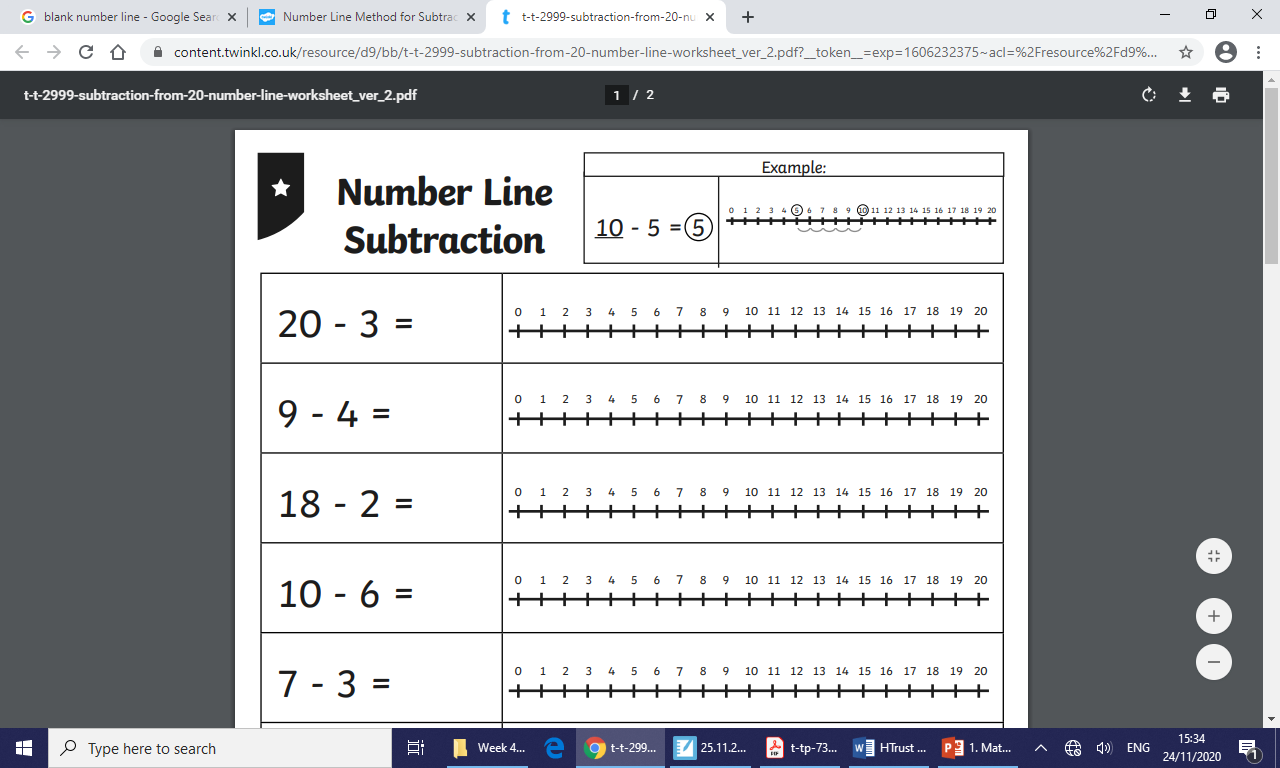 0
5
10
15
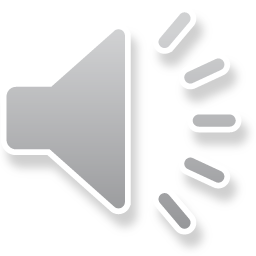